Atelier MOODLE - Organiser ses contenus de cours à l'aide de Moodle (2h)
9 et 11 juin à 14h00
Plan de l’atelier
Survol des bonnes pratiques en planification d’un enseignement à distance (15 min)
Présentation des fonctionnalités Moodle (15 min)
Création d’un site à partir du Gabarit FAD (15 min)
Parcours de paramétrage MOODLE (45 min)
1. Survol de quelques bonnes pratiquesen FAD (Planification)
2. Présentation des fonctionnalités Moodle
2. Présentation des fonctionnalités Moodle
La présentation en blocs 

Les semaines et séances de cours (au centre)
Les autres outils 
Annonces
Fil RSS
Événements à venir (calendrier)
2. Présentation des fonctionnalités Moodle
2. Chaque bloc au centre peut contenir des ressources variées
Texte
Documents (PPT, PDF, Word, etc)
Liens (sites web, vidéos)
Activités d’apprentissage 
Devoirs
Tests
Sondages
Forums
3. Création d’un site à partir du Gabarit FAD
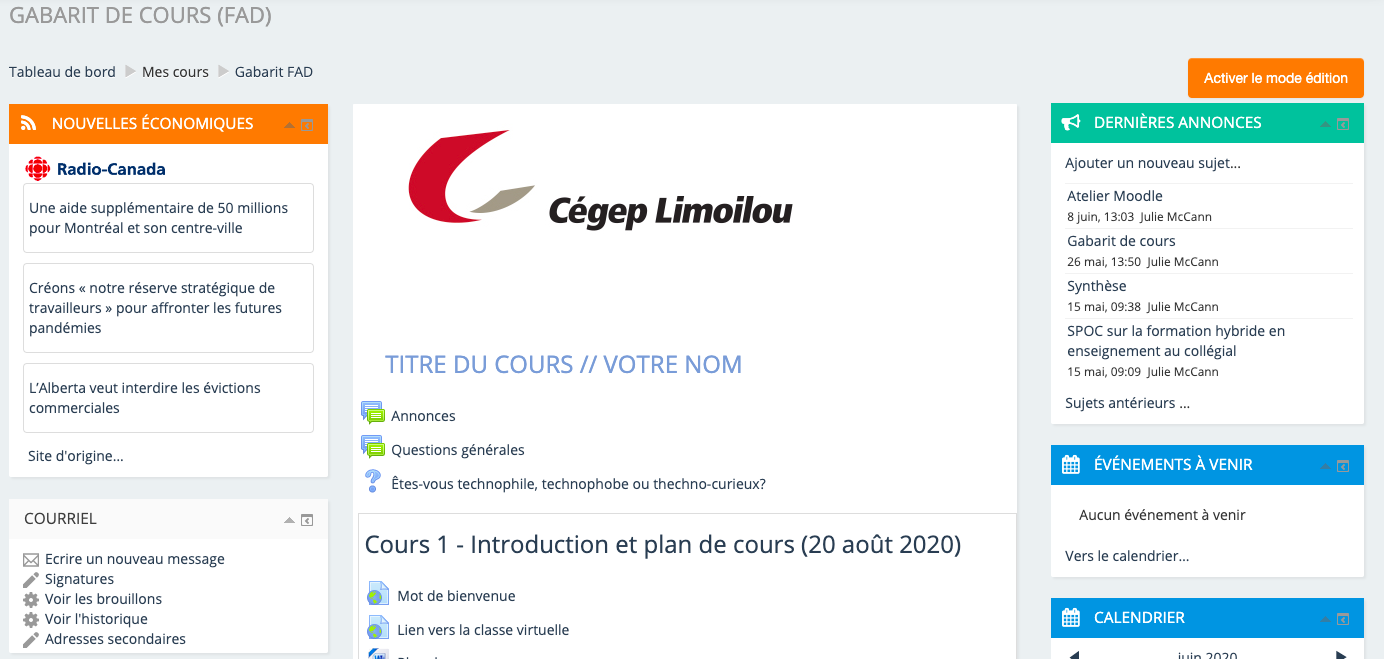 3. Création d’un site à partir du Gabarit FAD
3 ressources vidéo pour vous:

Comment créer un cours sur Moodle 
Comment restaurer un cours (à partir d’un fichier)
Comment importer le Gabarit FAD
4. Parcours de paramétrage MOODLE
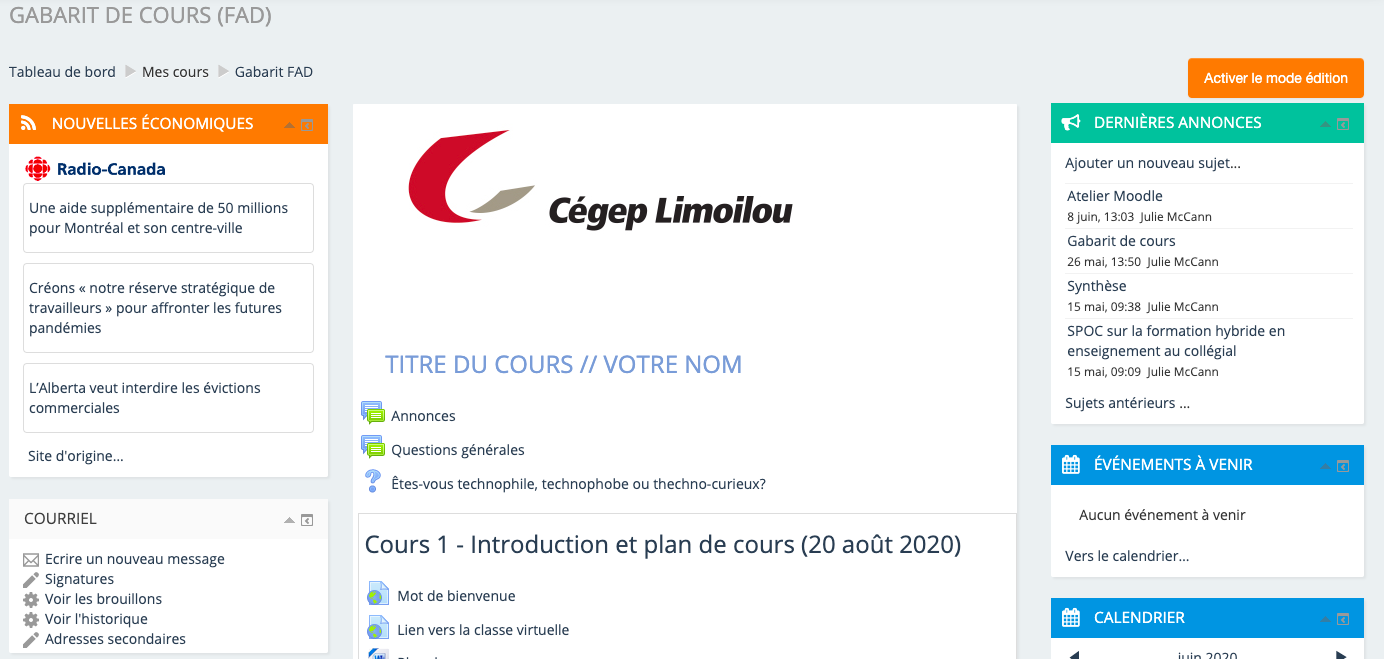 4. Parcours de paramétrage MOODLE
Vous pouvez nous partager le fruit de votre travail si vous le désirez!
Merci Julie McCannetMathieu Brisson
Atelier MOODLE - Organiser ses contenus de cours à l'aide de Moodle
9 et 11 juin à 14h00